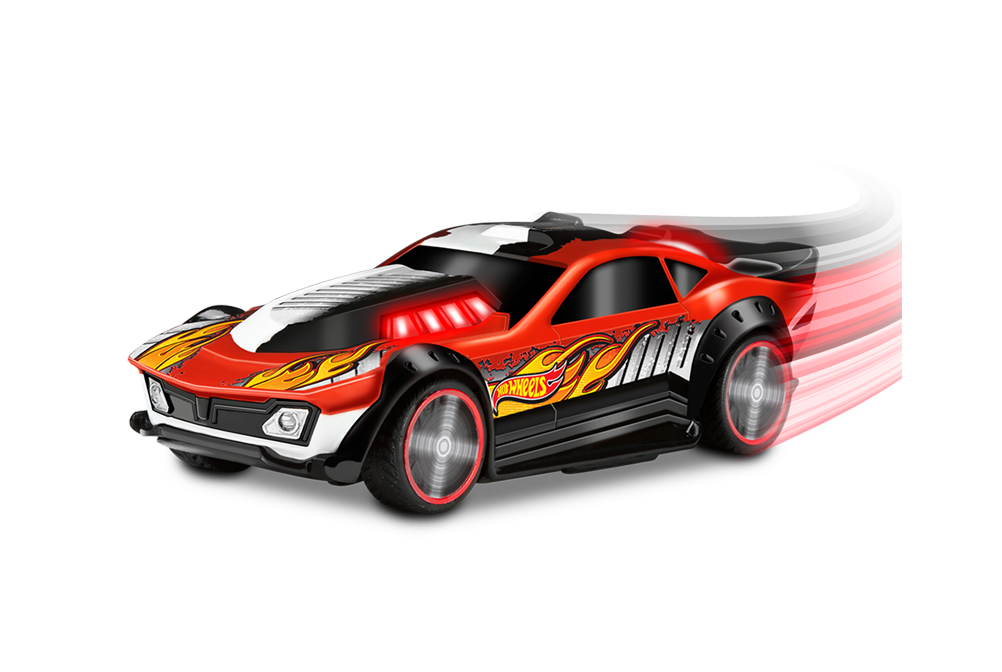 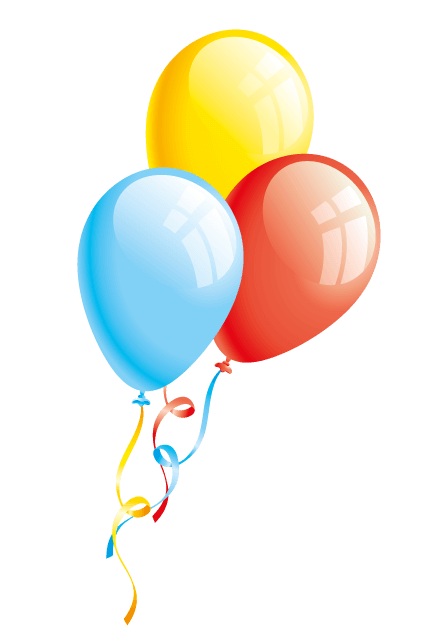 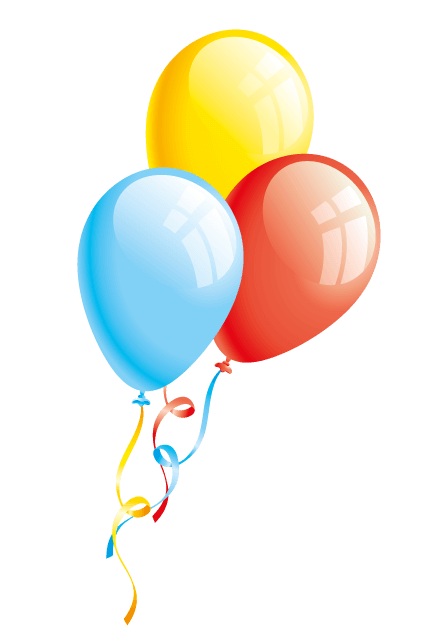 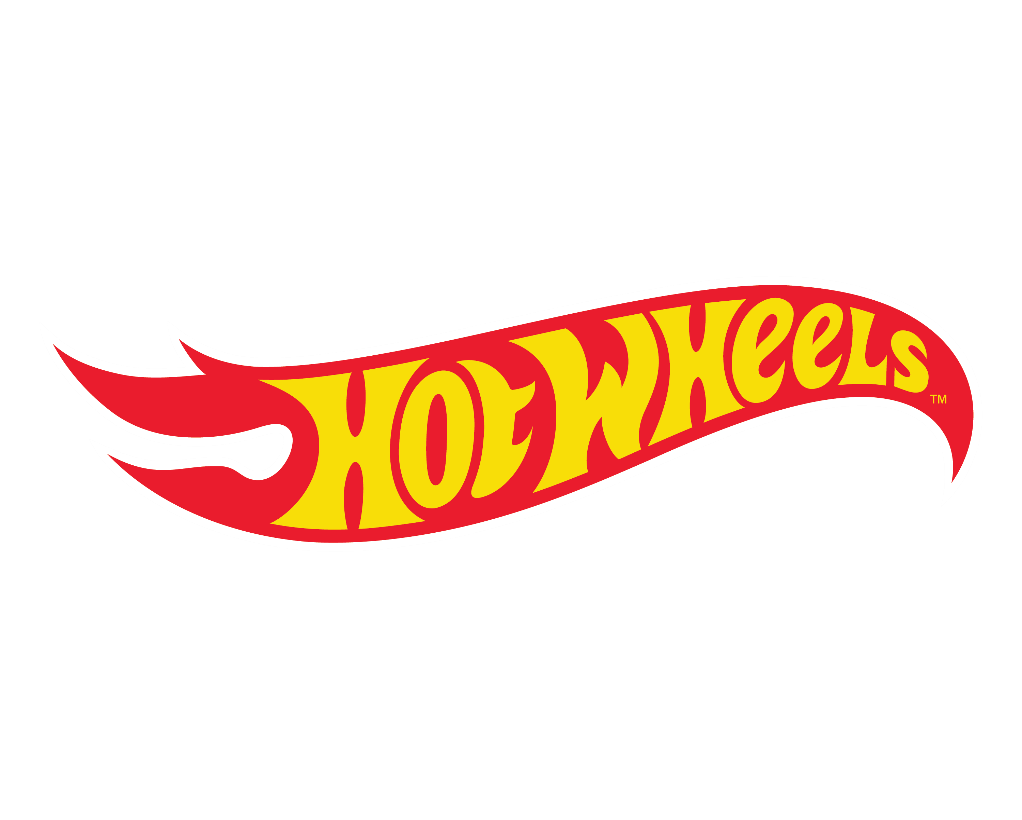 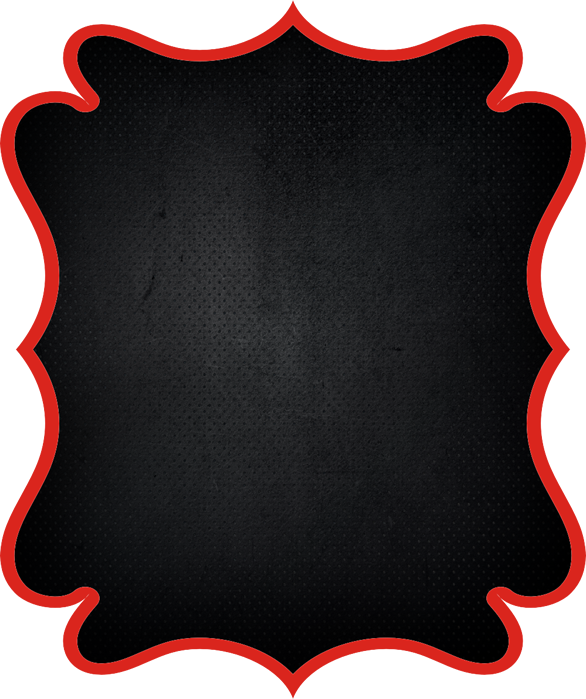 ¡FELIZ CUMPLEAÑOS!
ELMER
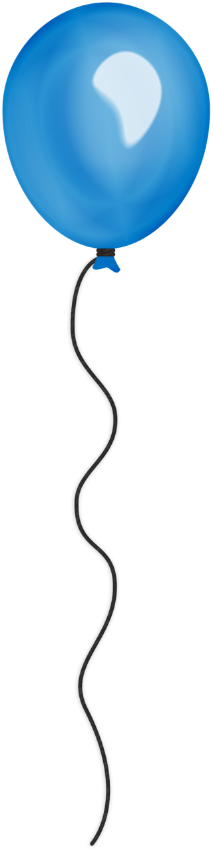 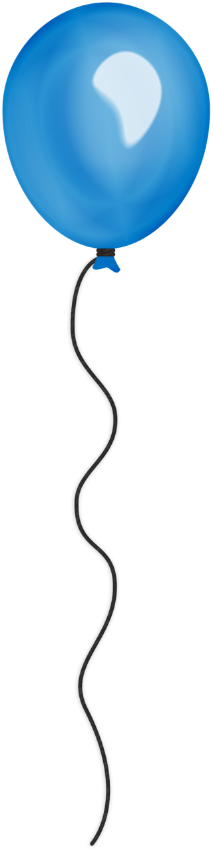 Ven a festejar conmigo
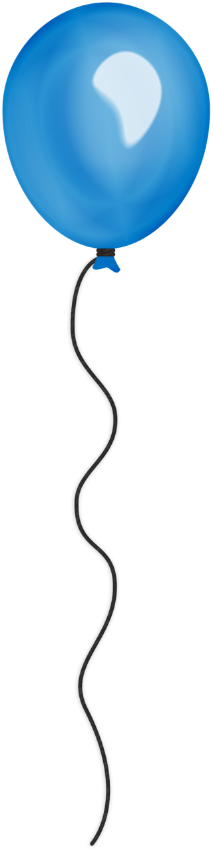 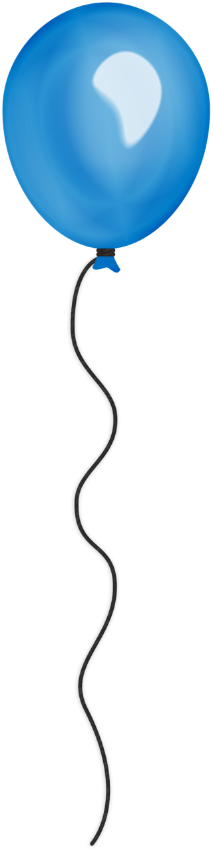 Mis 9 Añitos
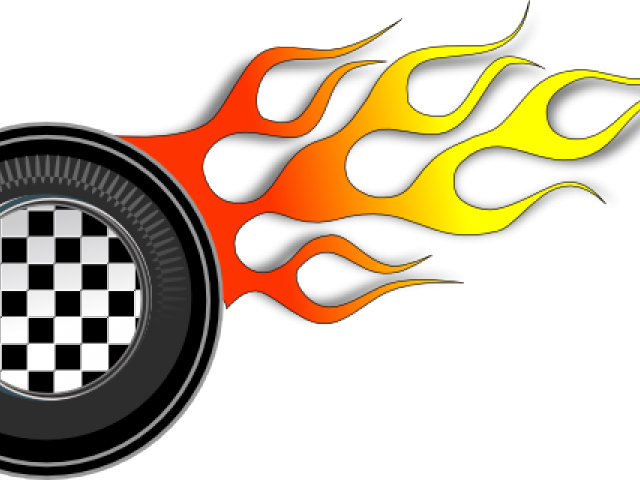 Dia: Viernes 20 de Agosto 
Hora: 3:00 pm 
Lugar: Calle Pinto #10
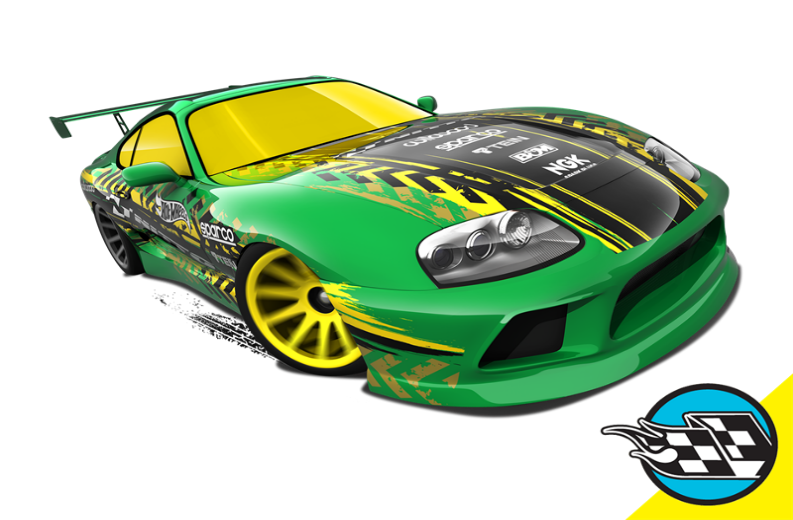 www.megaidea.net